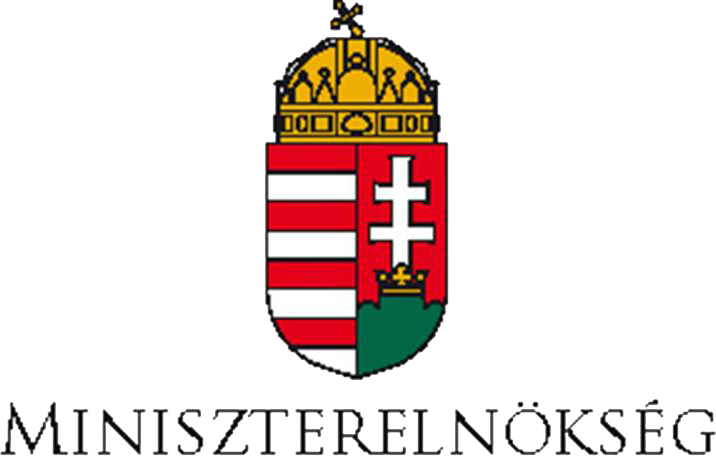 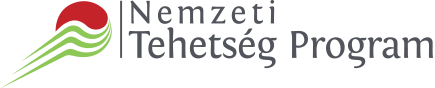 Esettanulmány megoldó kurzus II.
Előadó: Vinkóczi Tamás
Kurzus felépítése
3 alkalom – 5 órás kurzusok – 4 fős csapatokban dolgoznak
Felépítés: 
Esettanulmány megoldás, majd megbeszélés minden kurzuson
Előadások felépítése: vállalat bemutatása, probléma ismertetése, feladatok megismerése, eset hallgatók általi megoldása, megoldások áttekintése, megbeszélése, tapasztalatok feltárása.
Esettanulmányok
Segítik a kritikus gondolkodást
Túlmutatnak az órai feladatok megoldásán
Lehetőséget biztosít a vállalatok gyakorlati működésének a megismerésére
Megoldásuk hosszabb időt vesz igénybe
Gyakorlati tapasztalat szerezhető általa
Esettanulmány megoldó kurzusokra készít fel
OPEV-es esettanulmányok megoldása, megbeszélése
Megoldandó esettanulmányok
Mikolasek (2018)
Széchenyi István Egyetem (2019)
Carnet (2020)
Carnet (2020)
Bevezetés 1
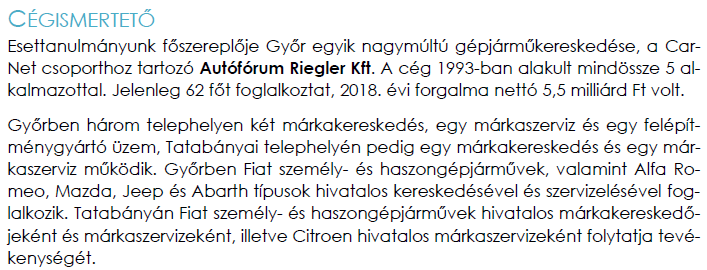 Carnet (2020)
Bevezetés 2
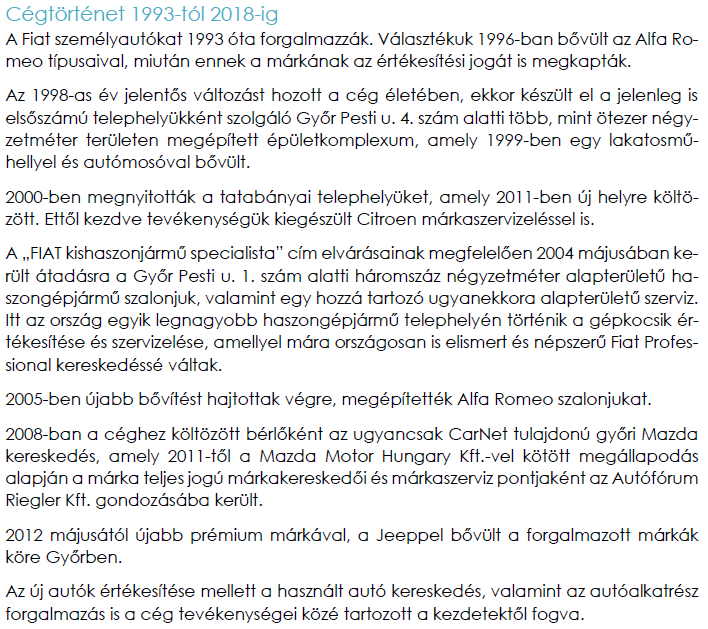 Carnet (2020)
Bevezetés 3
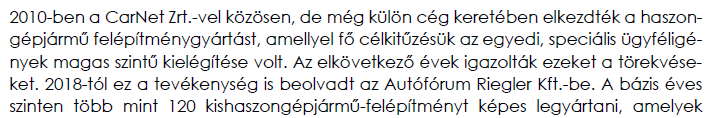 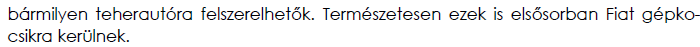 Carnet (2020)
Bevezetés 4
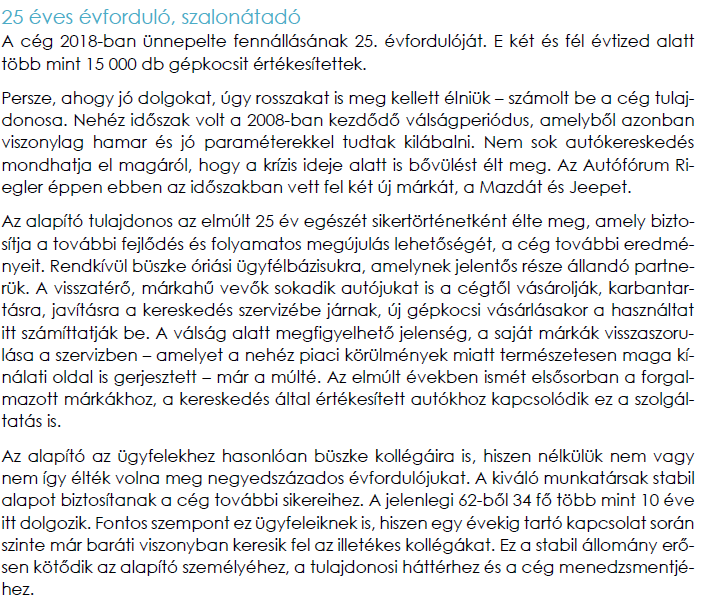 Carnet (2020)
Bevezetés 5
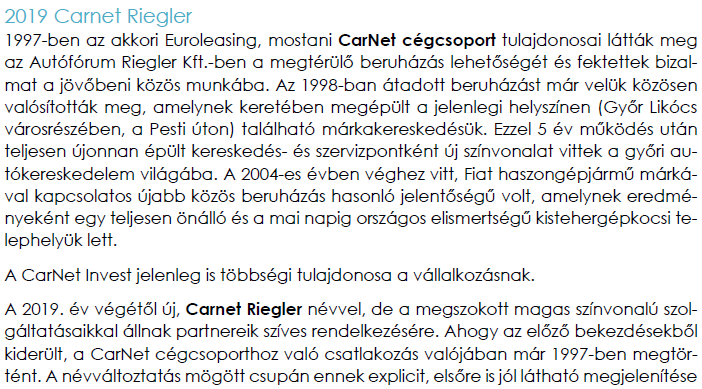 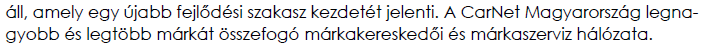 Carnet (2020)
Bevezetés 6
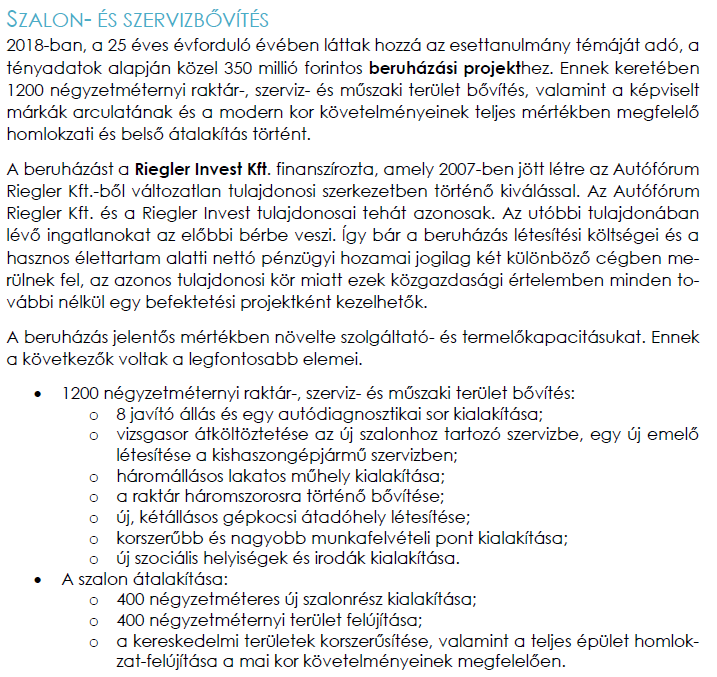 Carnet (2020)
Bevezetés 7
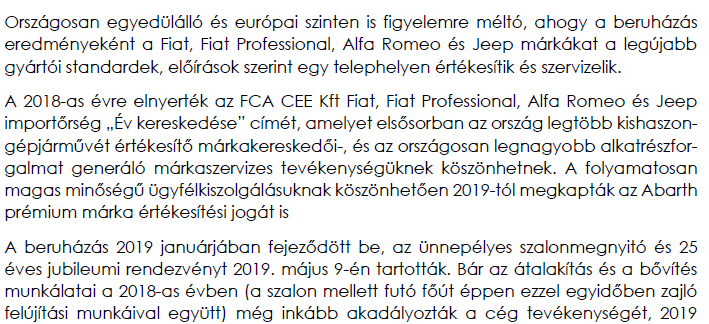 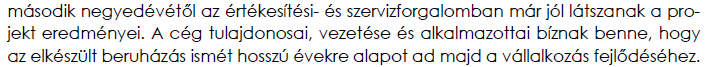 Carnet (2020)
Bevezetés 8
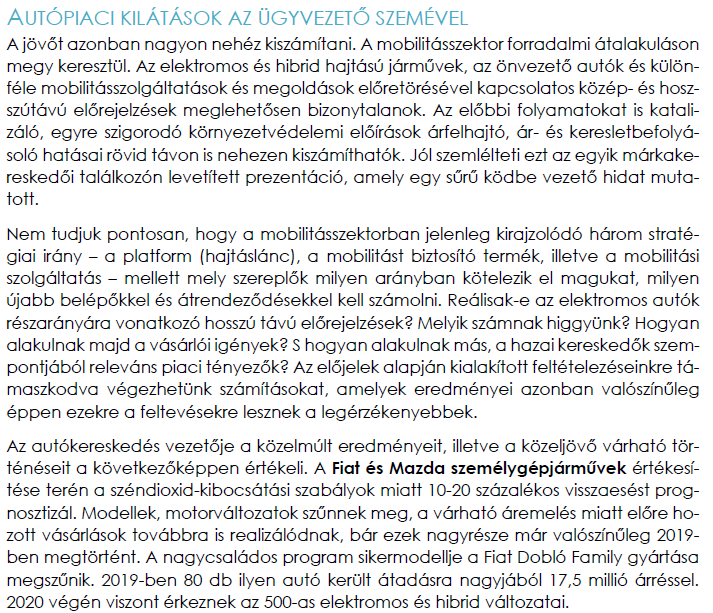 Carnet (2020)
Bevezetés 9
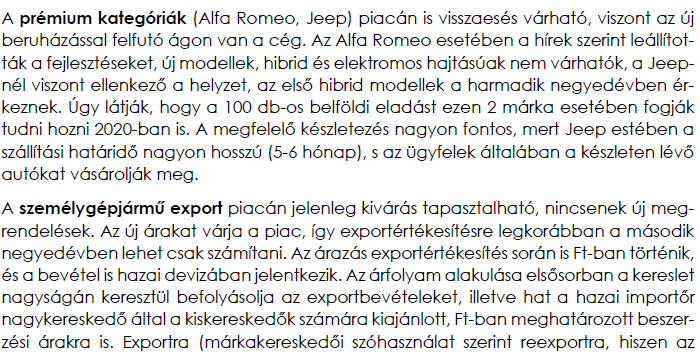 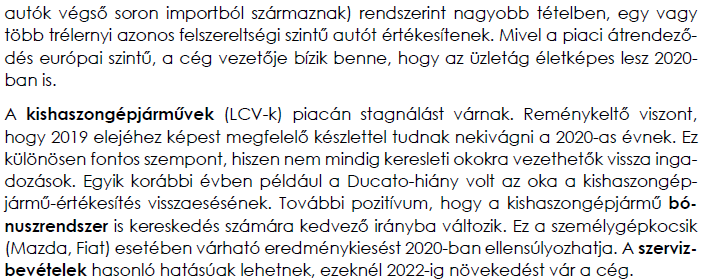 Carnet (2020)
Rendelkezésre álló adatok
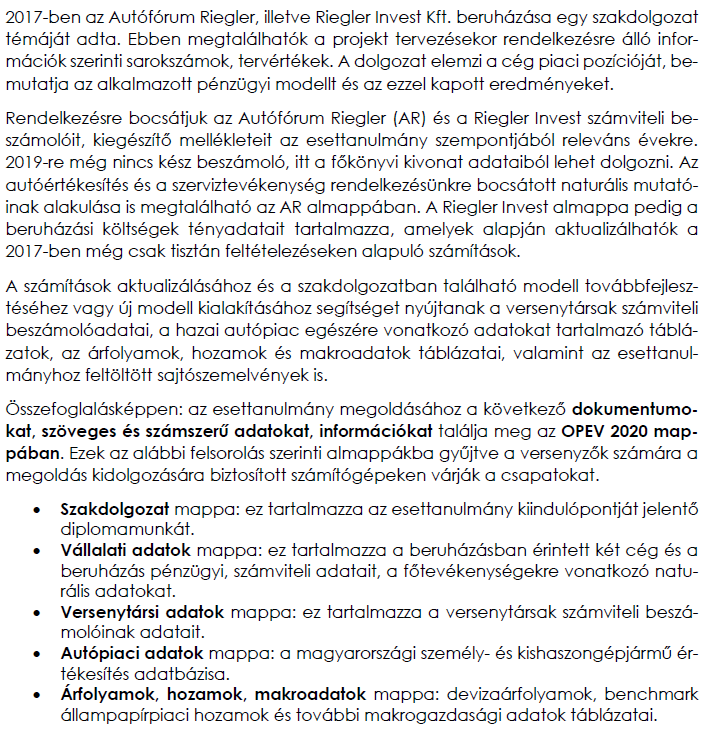 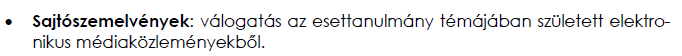 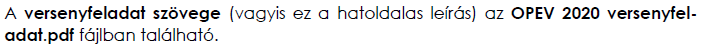 Carnet (2020)
Feladatok 1
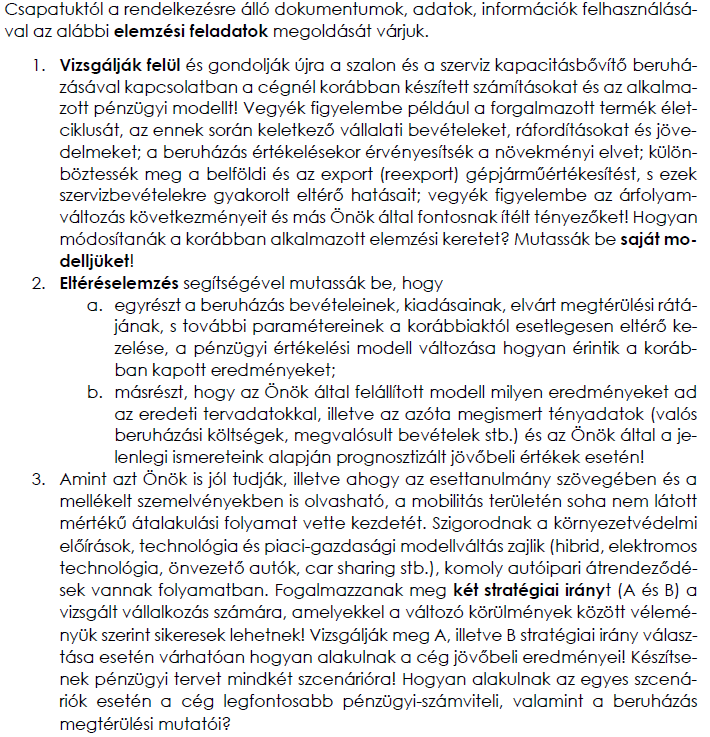 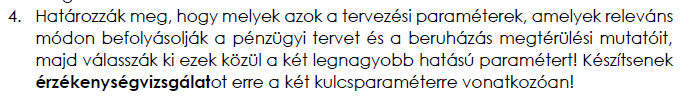 Esetmegoldás
Nincs rossz megoldás, csak sok kreatív meglátás.
Az eset megoldására 3 óra áll rendelkezésre
Esetmegoldások áttekintése.
Köszönöm a figyelmet!